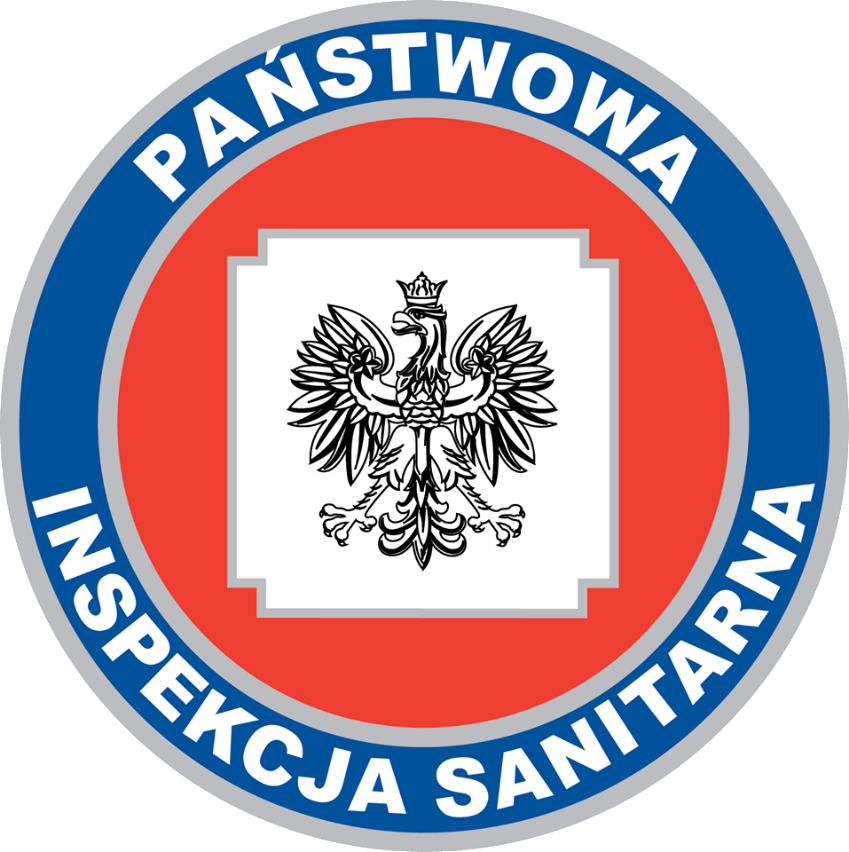 Szczepienia Przeciw HPV w Szkołach
Oddział Higieny Dzieci i Młodzieży
Powiatowa Stacja Sanitarno-Epidemiologiczna w m.st. Warszawie
Program szczepień przeciw ludzkiemu wirusowi brodawczaka (HPV) w szkołach
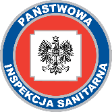 Zakażenie ludzkim wirusem brodawczaka
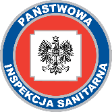 Zakażenie ludzkim wirusem brodawczaka
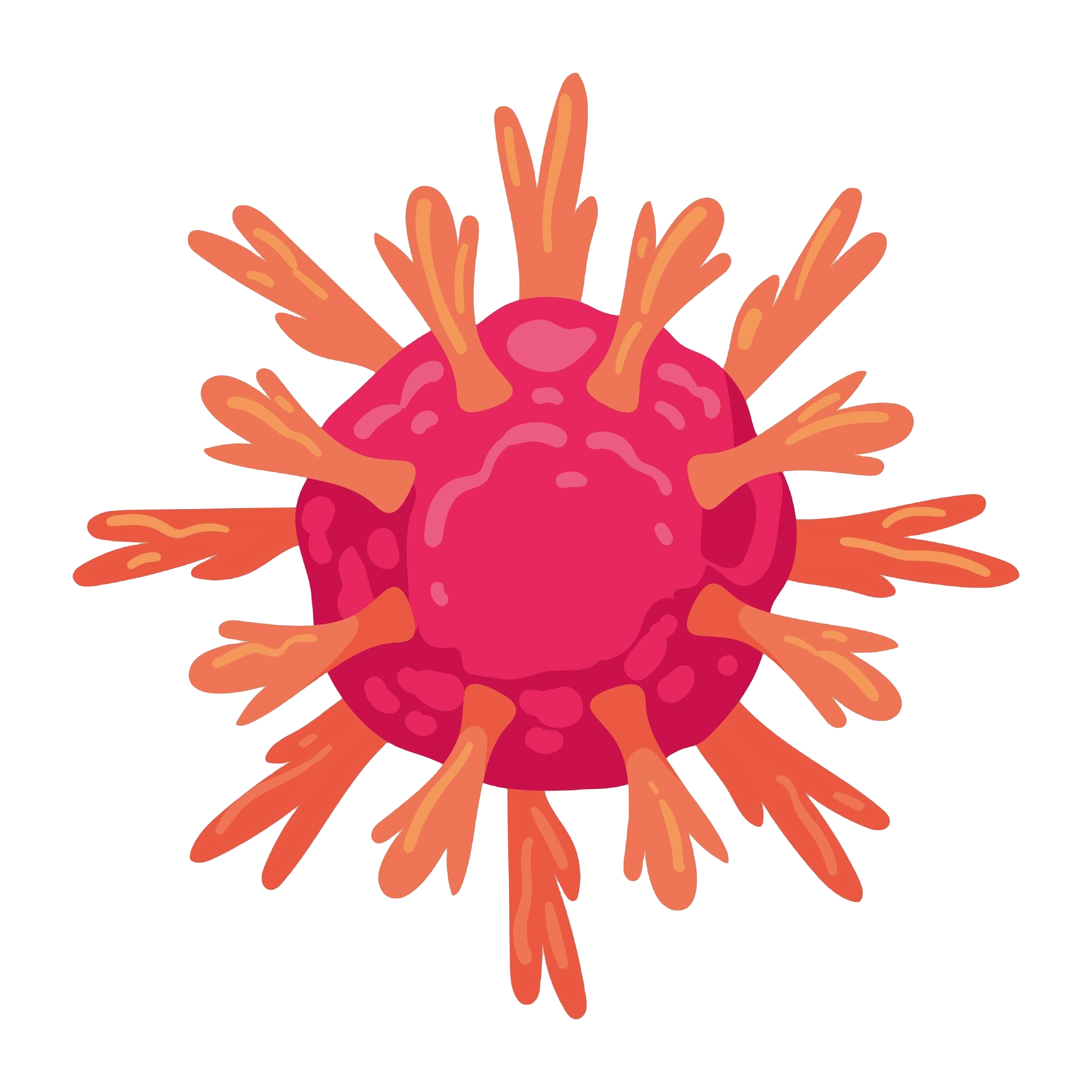 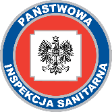 Profilaktyka
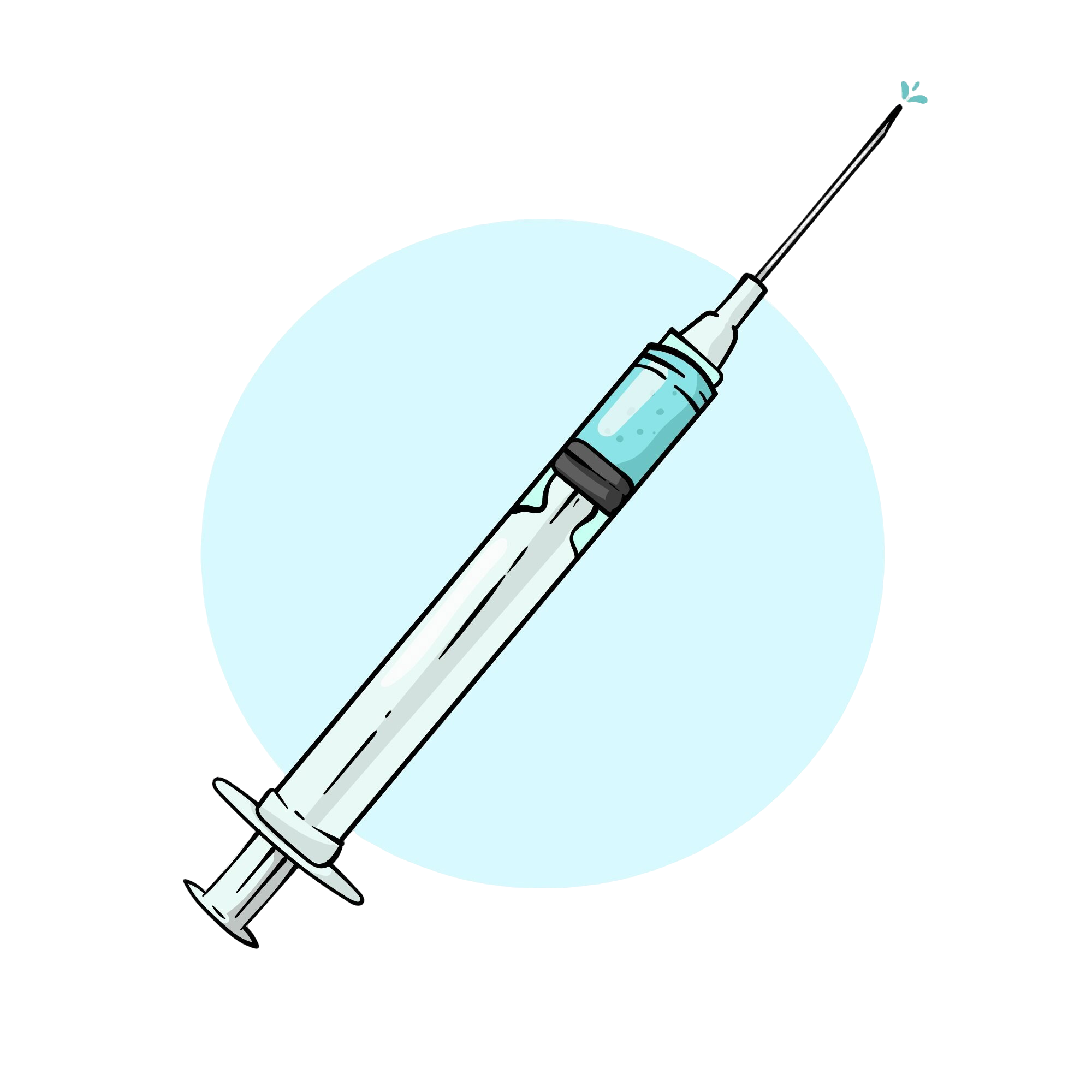 Szczepionki:


Szczepionki przeciw wirusowi brodawczaka ludzkiego (HPV) odgrywają kluczową rolę w profilaktyce nowotworów raka szyjki macicy oraz innych nowotworów, które może powodować wirus HPV. 
Ich wprowadzenie do programów szczepień na całym świecie przyczyniło się do znacznego zmniejszenia liczby zachorowań i umieralności związanej z tym nowotworem. 
Wszystkie przypadki raka szyjki macicy są poprzedzone przewlekłą infekcją HPV, rak szyjki macicy to czwarty na świecie, piąty w Europie i siódmy w Polsce nowotwór kobiet. Szczepienie skutecznie chroni przed rakiem szyjki macicy oraz innymi chorobami.
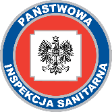 Szczepionki cd.
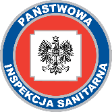 Jakie szczepionki?
W Polsce dostępne są 2 główne szczepionki przeciw HPV:
Cervarix
Gardasil

Obie szczepionki chronią przed najbardziej onkogennymi typami wirusa. 
Dawki szczepionki: 
W ramach programu szczepień, szczepionki podawane są w 2 dawkach. Odstęp między tymi dawkami wynosi od 6 do 12 miesięcy.
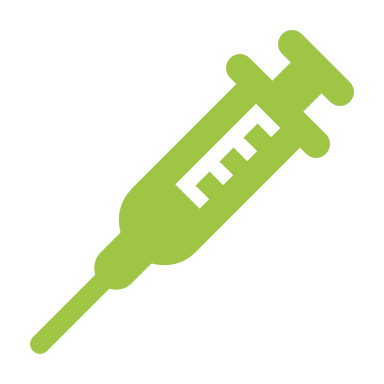 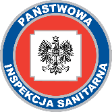 Działania niepożądane
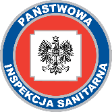 Dlaczego warto?
Szczepienie przeciw HPV jest szczególnie zalecane wśród młodzieży przed rozpoczęciem aktywności seksualnej, co maksymalizuje jego skuteczność. Wykazano, że w krajach, które wdrożyły programy powszechnych szczepień przeciw HPV, liczba przypadków raka szyjki macicy zdecydowanie spadła, co dowodzi, że szczepienie to najbardziej skuteczna metoda profilaktyki zakażeń HPV i kluczowy element w walce z nowotworami związanymi z HPV.
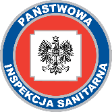 Dlaczego warto?
Warto również podkreślić, że szczepionki te przyczyniają się do ochrony nie tylko samych osób szczepionych, ale także ich partnerów, poprzez zmniejszenie ogólnej liczby zakażeń w populacji.
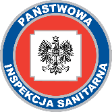 Dlaczego warto?
Podsumowując, szczepionki przeciw HPV to jeden z najskuteczniejszych środków profilaktyki zakażeń wirusem HPV i w połączeniu z badaniami profilaktycznymi stanowią najlepszą możliwą ochronę przed ryzykiem wystąpienia raka szyjki macicy we współczesnej medycynie, a ich bezpieczeństwo jest potwierdzone w badaniach i stale monitorowane, co wzmacnia zaufanie do ich stosowania.
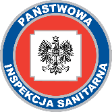 Ministerstwo Zdrowia o programie bezpłatnych szczepień przeciw HPV. 
https://www.gov.pl/web/zdrowie/hpv 
Stanowisko Głównego Inspektora Sanitarnego w sprawie bezpieczeństwa stosowania szczepionek przeciwko HPV.
https://www.gov.pl/web/gis/stanowisko-glownego-inspektora-sanitarnego-w-sprawie-bezpieczenstwa-stosowania-szczepionek-przeciwko-hpv  
Narodowy Instytut Zdrowia Publicznego (NIZP-PZH) udostępnia przewodnik po szczepieniach przeciw HPV, który można pobrać bezpłatnie. Zawiera on szczegółowe informacje na temat szczepień, ich znaczenia oraz procedur. https://szczepienia.pzh.gov.pl/szczepionki/hpv/?strona=1
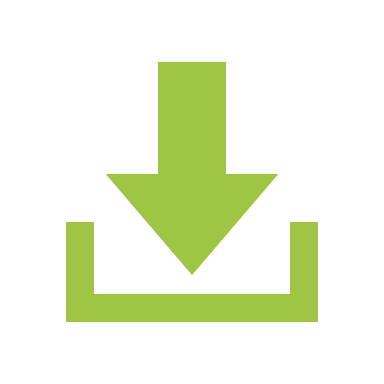 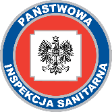 Organizacja szczepień przeciw HPV w szkołach ma za zadanie:
Zwiększyć dostępność szczepień
Zwiększyć wiedzę zdrowotną wśród uczniów i rodziców na temat HPV 
Zwiększyć wiedzę o szczepieniach w zapobieganiu występowania nowotworów
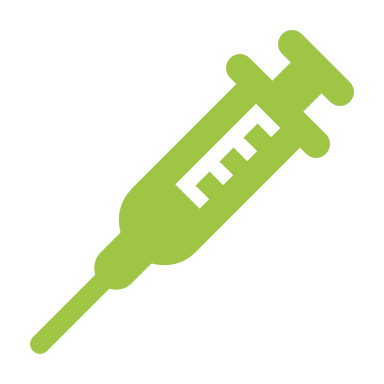 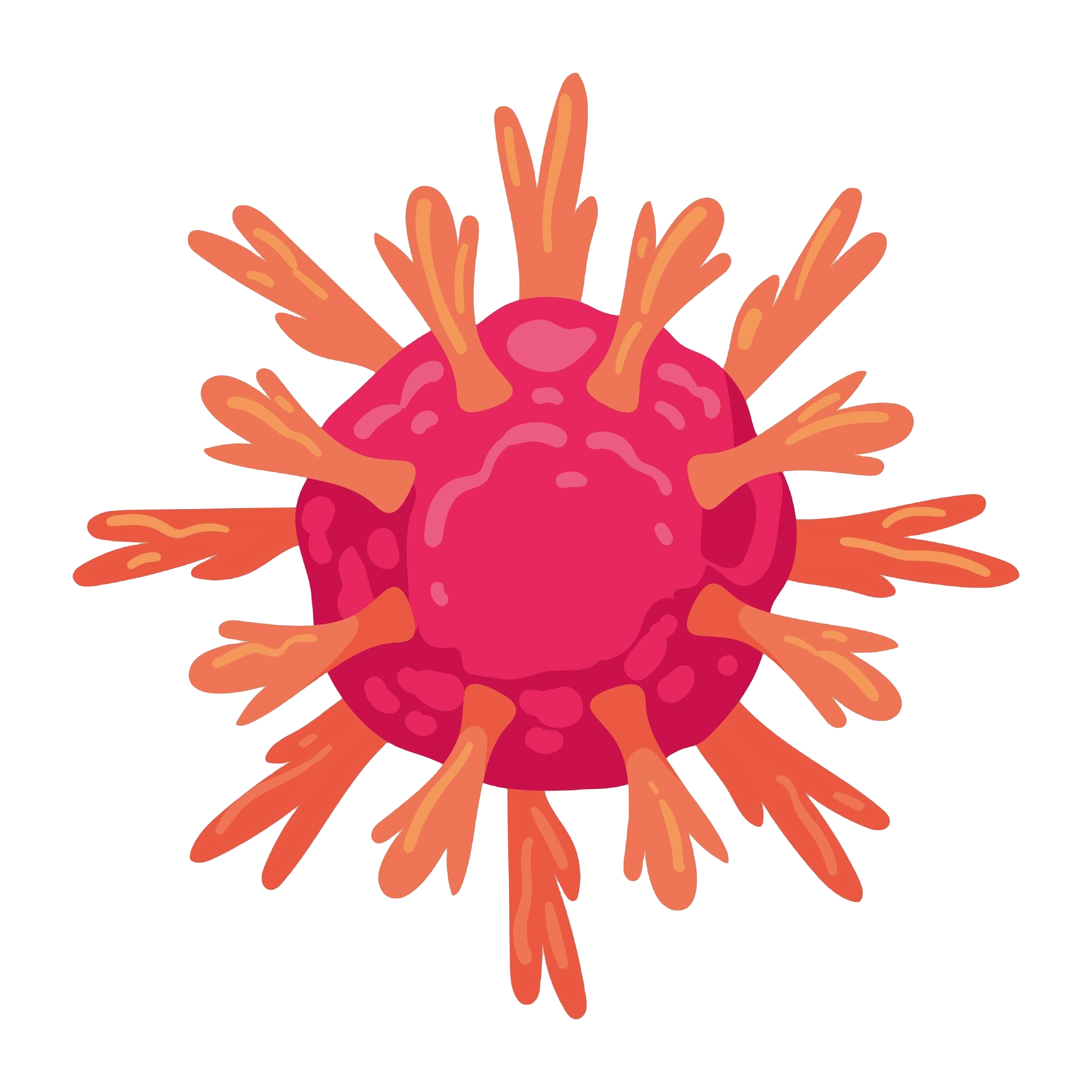 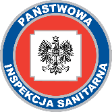 Założenia programu: wrzesień 2024 - czerwiec 2030
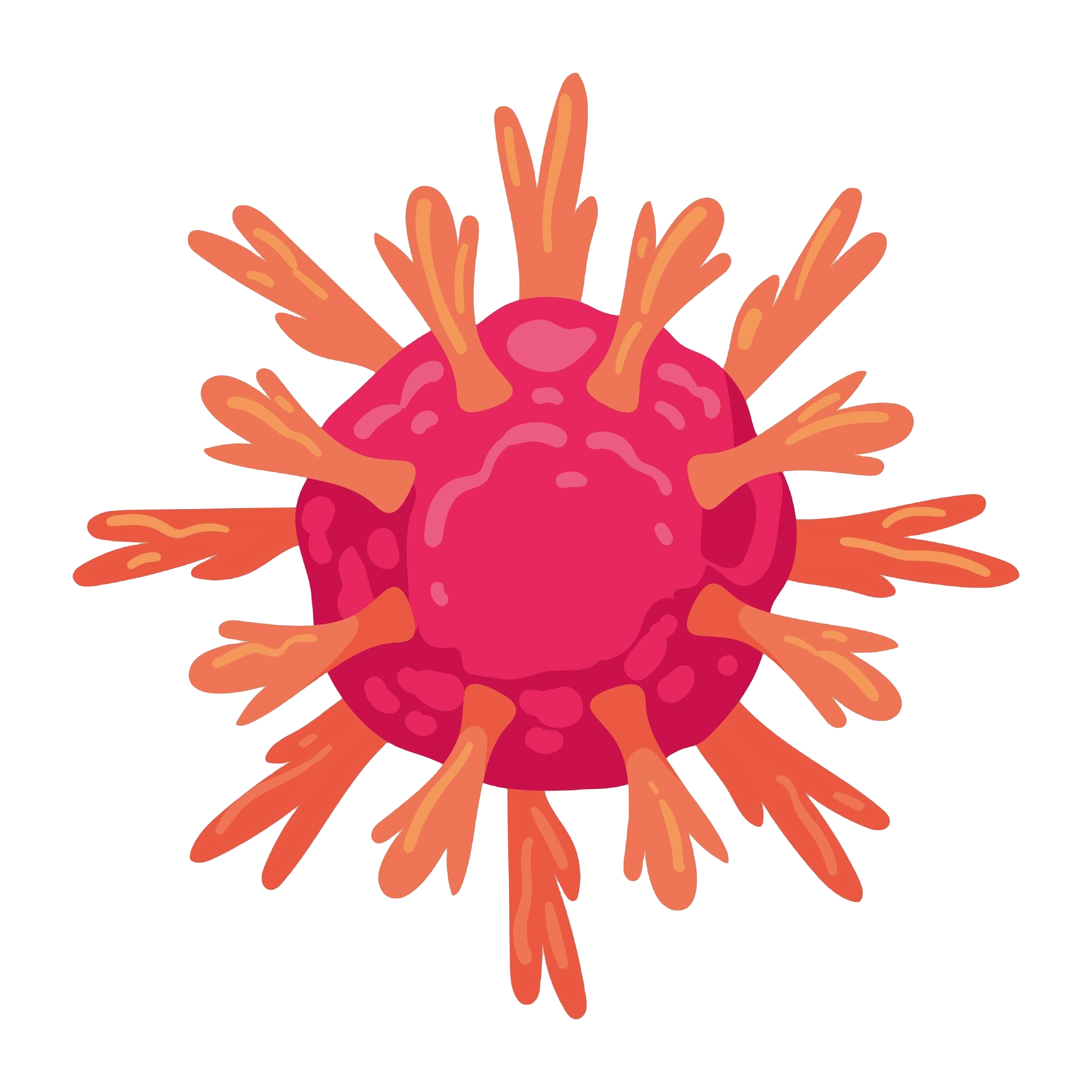 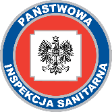 Założenia programu: wrzesień 2024 - czerwiec 2030
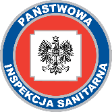 Szczepienia w szkole
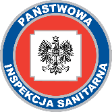 Szczepienia w szkole
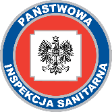 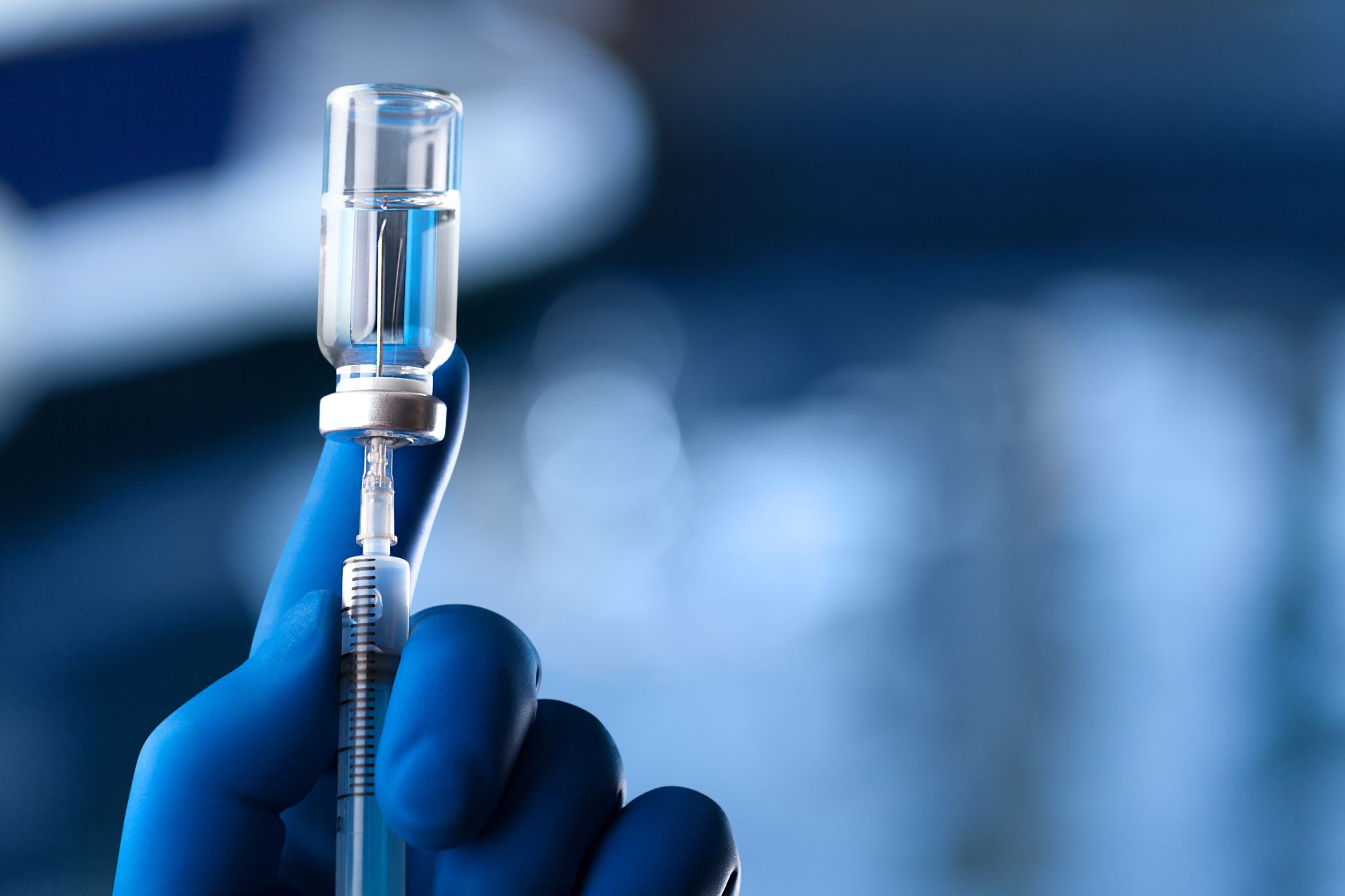 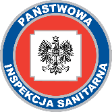 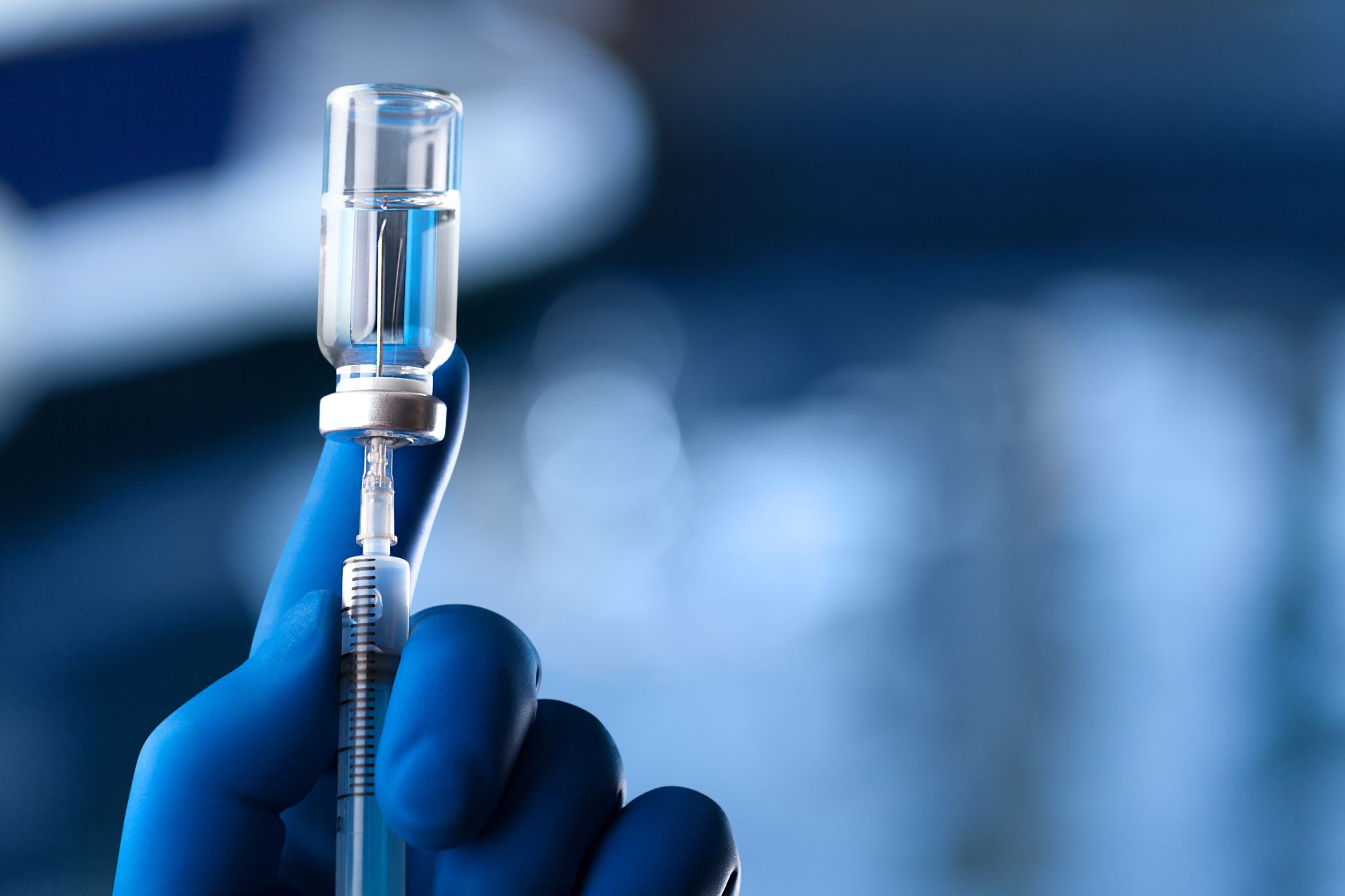 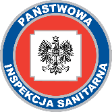 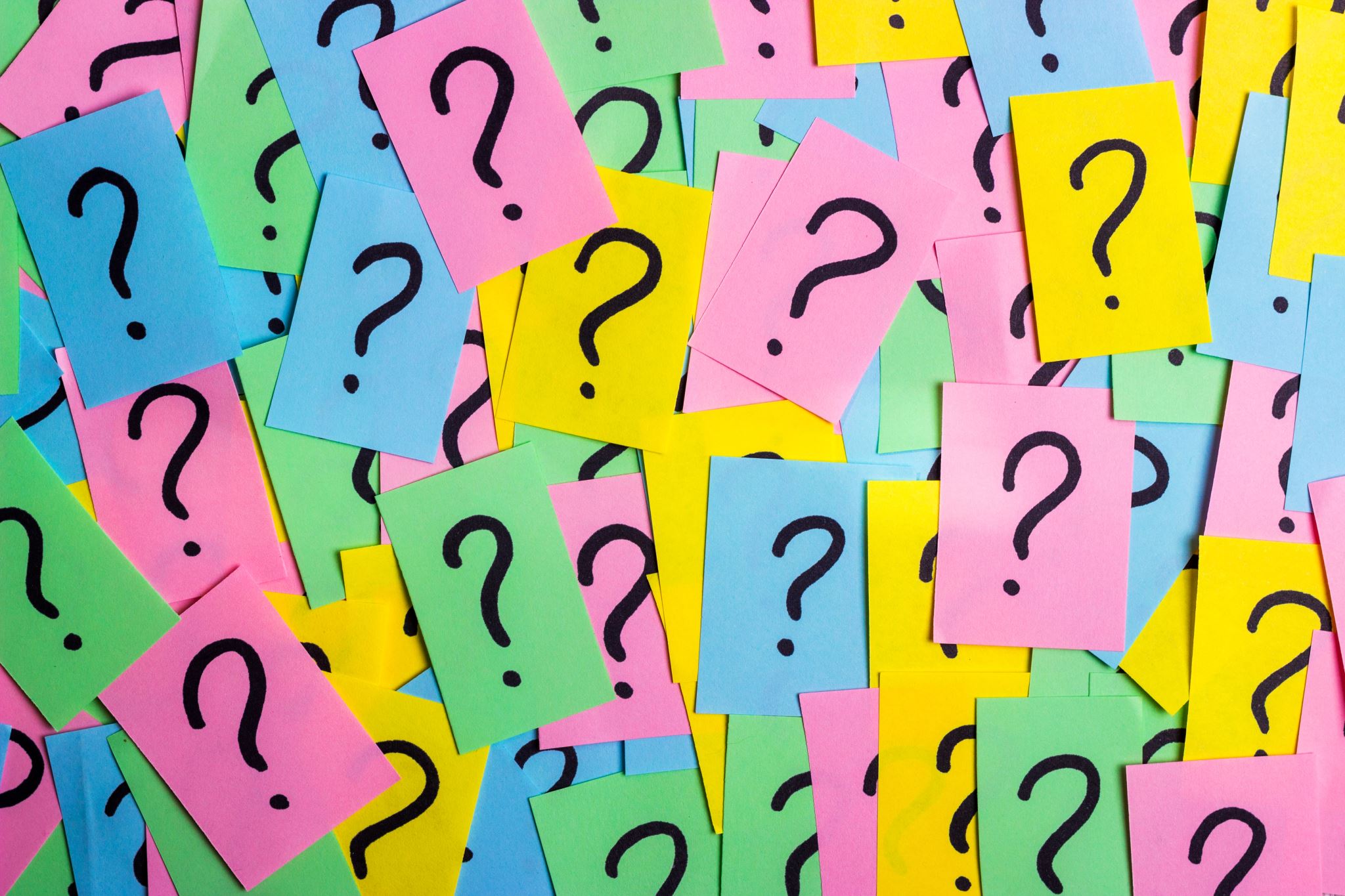 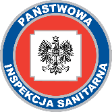 Kontakt i wsparcie
W razie pytań lub potrzeby dodatkowego wsparcia, prosimy o kontakt z Powiatową Stacją Sanitarno-Epidemiologiczną w m.st Warszawie. 
Koordynator pani Magdalena Turska tel. 887 437 689, 22 310 79 97.
Odpowiedzi na najczęściej zadawane pytania będą zamieszczane na stronie internetowej Ministerstwa Zdrowia https://www.gov.pl/web/zdrowie/hpv
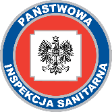 Dziękujemy i zachęcamy do dalszego zaangażowania i współpracy w realizacji szczepień przeciw HPVwśród uczniów Państwa Szkoły.
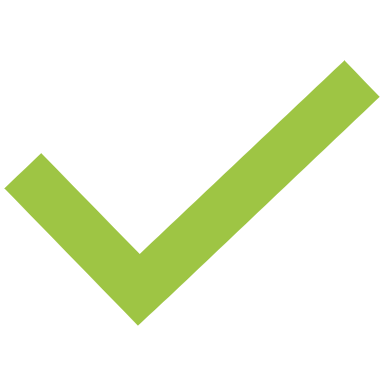